Úkol z minulého semináře č. 4Nezapomněl/a jsi?
Vytvořte jídelníček dle Vašeho sportovního zaměření na jeden den tak, abyste splnili doporučení pro příjem sacharidů a bílkovin.
Případně můžete využít i 24-hod recall svého kolegy a upravit jej dle doporučení pro příjem S a B.
Pracujte se snímkem č. 25 předchozí prezentace o proteinech (je zde nastíněn příkladový zápis jednoho jídla, které změňte za své a univerzální hlavička, kterou opět upravte dle sebe/kolegy – hmotnost, výška atd.). 
Vytvořte vlastní časovou osu, vložte fotografie potravin, jejich množství a jejich obsah S a B.
Samostatný snímek (slide) uložte ve formátu PDF a odevzdejte do odevzdávárny.

Vložte prosím do odevzdávárny do 31. 3. do půlnoci.
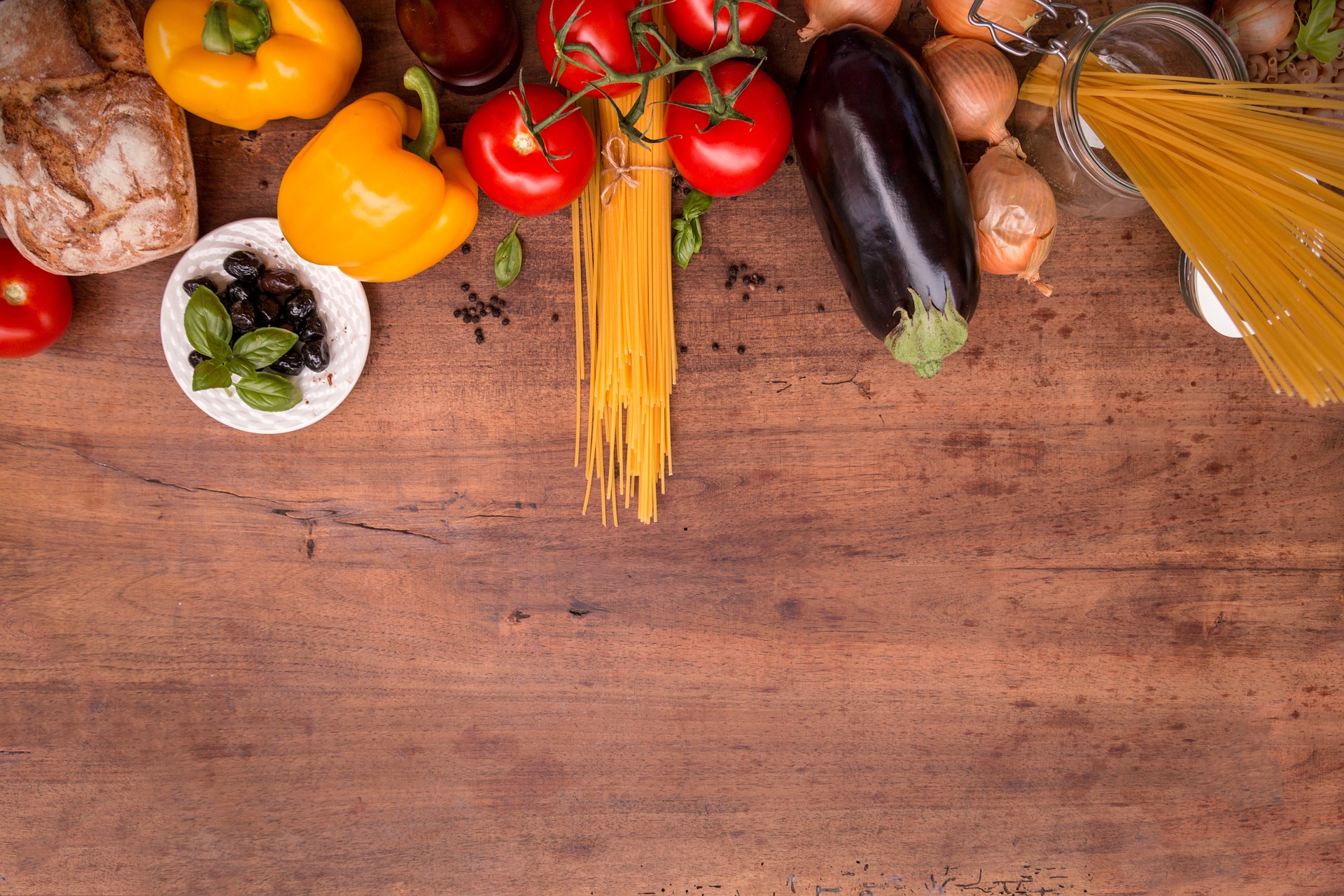 Makroživiny
Rychlé opakování – Jaký je význam makroživin ve stravě člověka?
Zdroj energie – „Přesněji, zdroj substrátů pro obnovu ATP.“
Klíčovou roli zde hraje příjem tuků a sacharidů. Energii je možné získat i metabolismem bílkovin, ale není to jejich primární funkce v organismu.
Tuky i sacharidy je zároveň možné v lidském těle „uložit“ pro pozdější potřeby organismu (glykogen ve svalech a játrech a tuková tkáň v podkoží).
Zdroj stavebních látek.
Zde mají své výhradní postavení zejména bílkoviny, které organismus využívá pro tvorbu pojivové tkáně (vaziva, chrupavky a kosti), svalové tkáně (hladká, srdeční, příčně pruhovaná), enzymů, krevních elementů a transportních molekul jako například lipoproteiny (molekuly kombinující jak bílkoviny tak tuky).
Určitou stavební funkci mají tedy i tuky – zmíněné lipoproteiny, ale také velmi klíčové fosfolipidy, které jsou součástí struktury buněk.
Tuky	/Lipidy- úvod
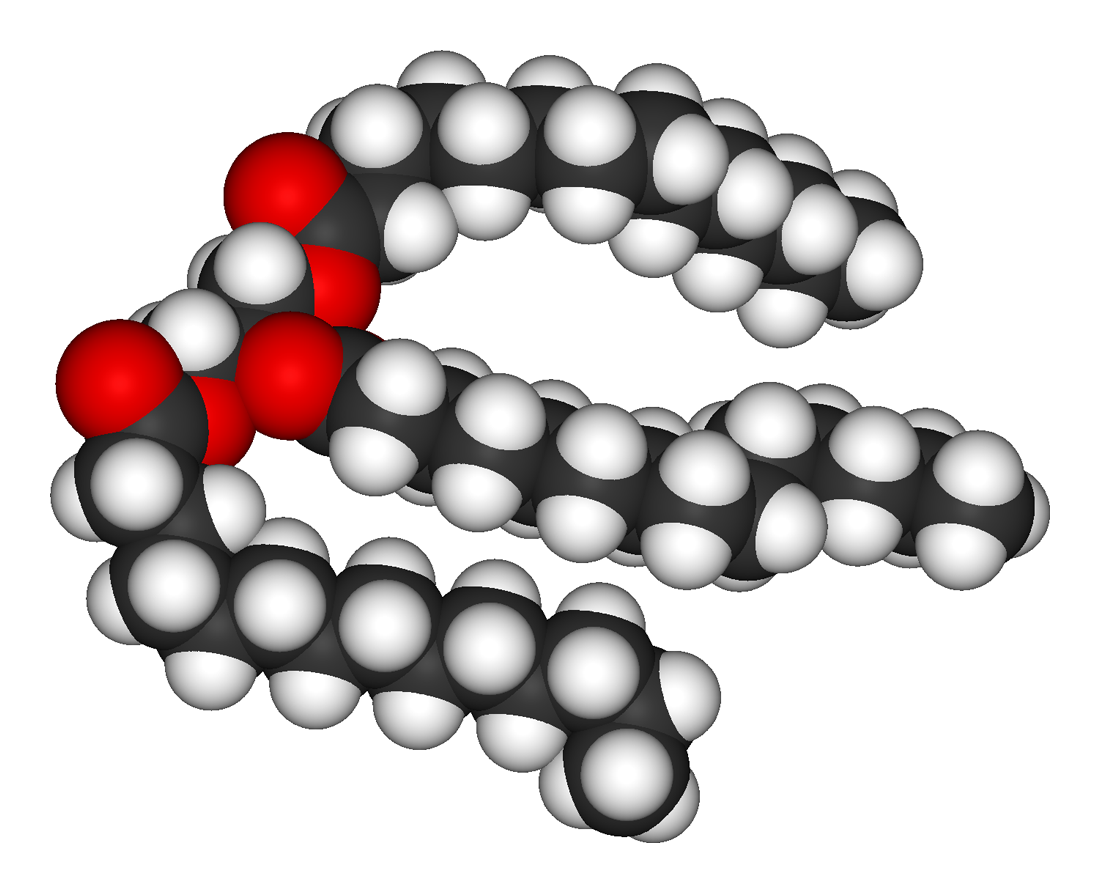 Základní dělení tuků
Lipidy jsou důležité přírodní látky, mezi které patří především tuky, oleje, vosky, některé vitamíny a hormony. 
Chemicky jsou to převážně estery (nejčastěji triacylglyceroly) vyšších mastných kyselin a alkoholů. 
Skupina látek zařazovaných mezi lipidy není úplně přesně ohraničená. Obecně přijímanou společnou charakteristikou těchto látek je hydrofobní charakter, který je podmíněný obsahem delšího nepolárního uhlovodíkového řetězce, tzn. nerozpouští se ve vodě, ale v nepolárních rozpouštědlech.
Zdroj: https://www.wikiskripta.eu/w/Lipidy
Lipidy ve stravě člověka
Ve stravě přijímá člověk tuky ve formě triacylglycerolů – TAG (viz obrázek).
Trávením a hydrolýzou TAG se uvolňují jednotlivé mastné kyseliny a glycerol.
MK pak mají v organismu úlohu ve fyziologických funkcích popsaných ve snímku č. 4.
Jejich klíčová role ve sportovní výživě je zdroj energie.
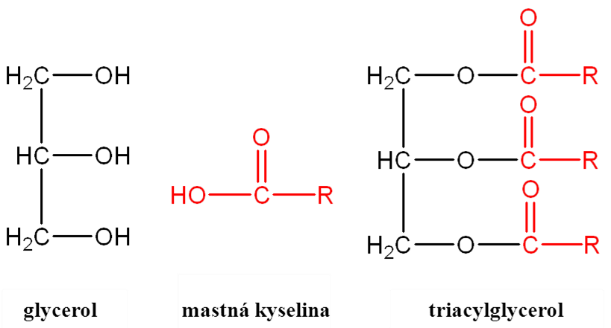 Dělení lipidů, metabolismus, mastné kyseliny a jejich význam.
Zdroj: https://www.youtube.com/watch?v=HSCUAjZQhXI
Mastné kyseliny (MK)
V lidském těle má většina metabolických drah podobu kruhu, a proto podobně jako u sacharidů či bílkovin je i u tuků potřeba nejdříve složitější sloučeniny rozštěpit na menší, které mohou přestoupit přes střevní stěnu do krve či lymfatické dráhy a následně být využitelné pro organismus.
TAG		MK          Micely	      TAG         Lipoproteiny (chylomikrony)         MK
MK jsou významným zdrojem energie. Podíl tuků v celkovém denním energetickém příjmu se pohybuje kolem 30 %, někdy se však můžeme setkat i s výrazně vyšším podílem ve stravě (i více než 50 %).
MK jsou důležitou složkou v procesu tvorby prostaglandinů, což jsou látky s autokrinními vlastnostmi (skupina hormonů, které účinkují lokálně v místě tvorby). Ovlivňují prokrvení, tvorbu řady látek včetně hormonů a trávicích šťáv, srážení krve, účastní se imunitních a zánětlivých procesů, zvyšují stahy děložní svaloviny atd.
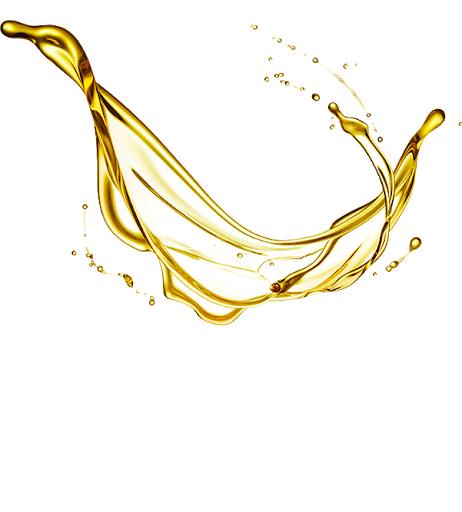 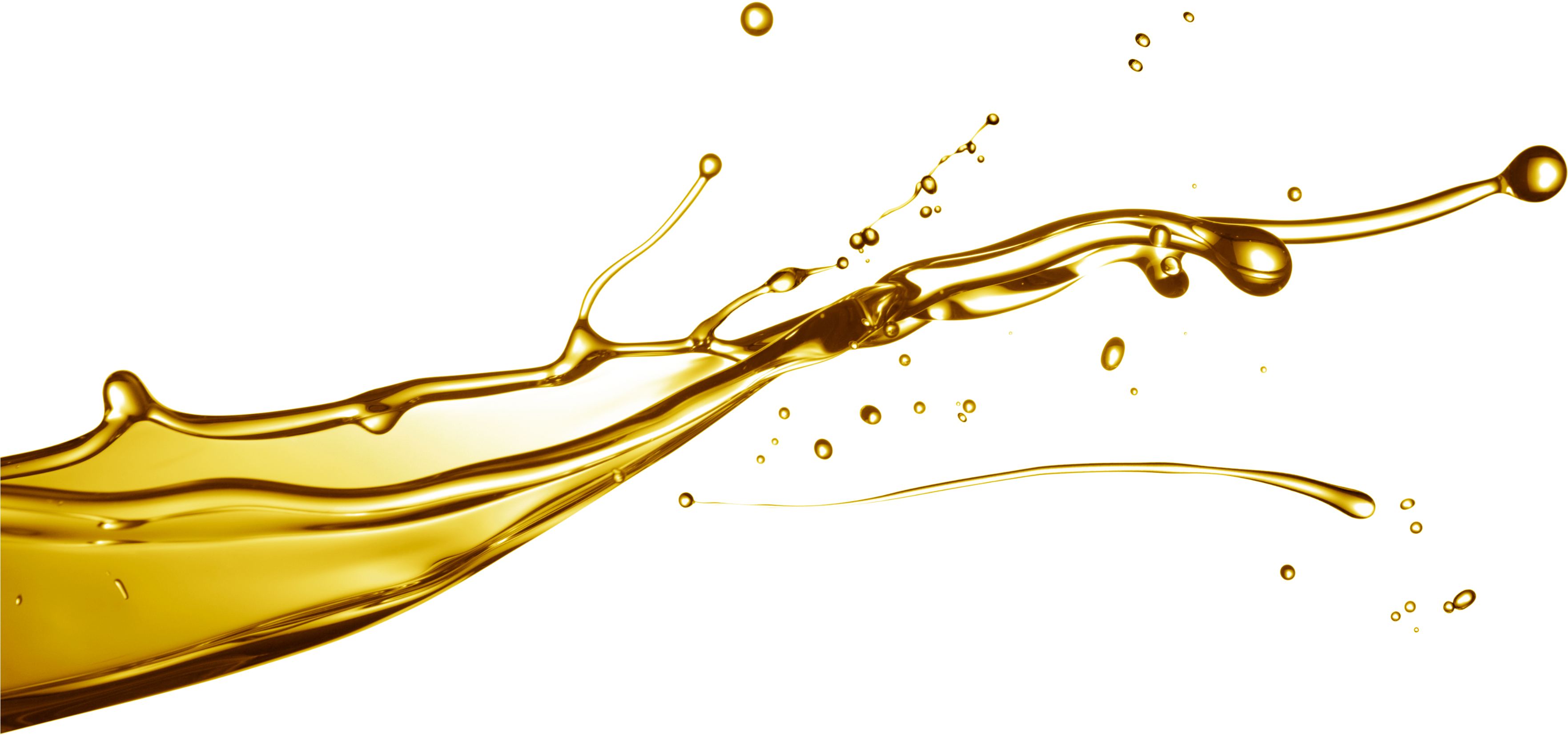 Dělení MK
MK kyseliny dělíme podle:
Délky řetězce
Obsahu dvojné vazby v řetězci
Umístění dvojné vazby v řetězci
Dělení MK dle délky řetězce
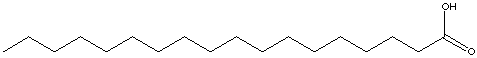 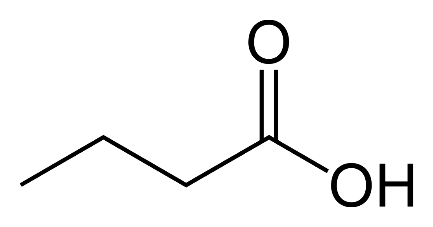 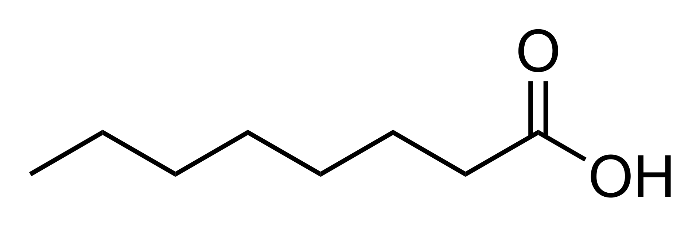 Kyselina stearová
Kyselina máselná
Kyselina kaprylová
Dělení MK dle délky řetězce
MK s krátkým a středním řetězcem mají výrazně jednodušší metabolismus.
Jsou poměrně rychle dostupným zdrojem například pro vytrvalostní výkony pod hranicí anaerobního prahu.
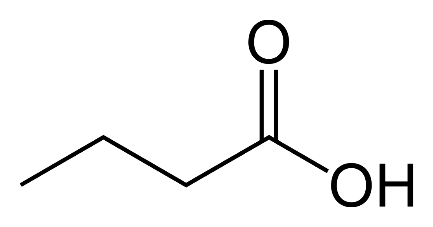 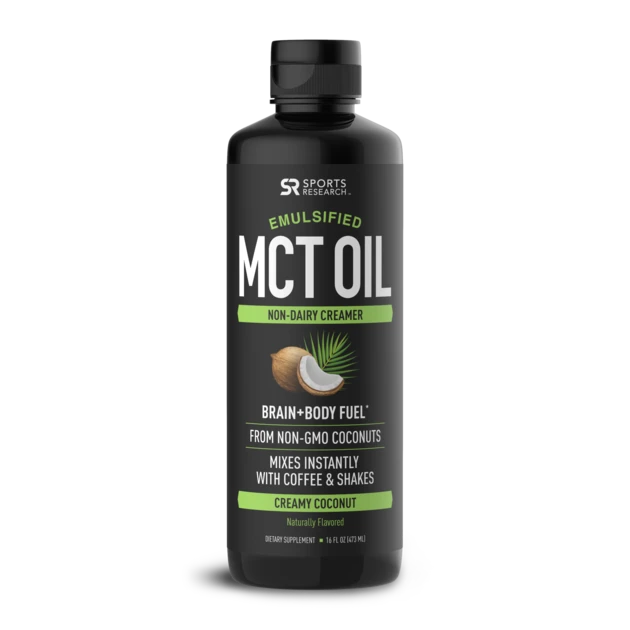 V podobě MK
SCFA - Kyselina máselná
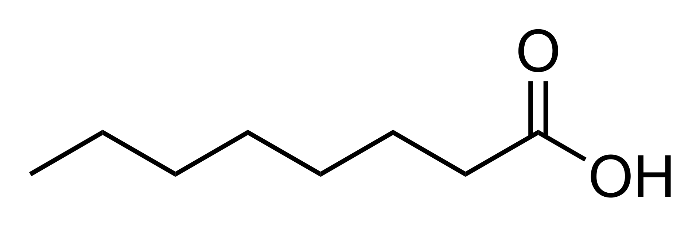 Využití na trhu doplňků stravy v podpoře vytrvalostních výkonů.
Portální žíla
Krev
MCFA - Kyselina kaprylová
MK s dlouhým řetězcem je potřeba nejdříve zformovat do micel, přeměnit na TAG a následně zapracovat do lipoproteinů. Dále transportovat lymfatickou dráhou, až poté uvolnit do krve a transportovat na místo potřeby. Tento proces je časově mnohem náročnější, a proto se před výkonem ani nedoporučuje konzumovat příliš tučných potravin – zažívací obtíže.
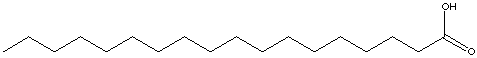 V podobě micel, TAG a následně lipoproteinů
LCFA - Kyselina stearová
Hrudní mízovod
Lymfa
venae brachiocephalicae
Krev
Lumen střeva
Mastné kyseliny v kontextu pohybové aktivity a lipidového metabolismu
Preference živin pro regeneraci ATP (vliv dostupnosti kyslíku, se kterou souvisí intenzita PA):
Vytrvalostní trénink stimuluje organismus k adaptaci na využití lipidů jako zdroje E. 
↑ počet oxidativních a štěpících enzymů.
Pro podporu vytrvalostních aktivit nepřesahující anaerobní práh je možné zařadit specifické nutriční strategie či doplňky stravy.
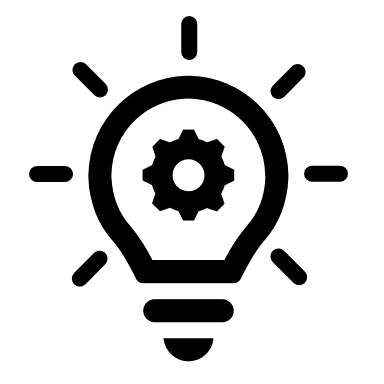 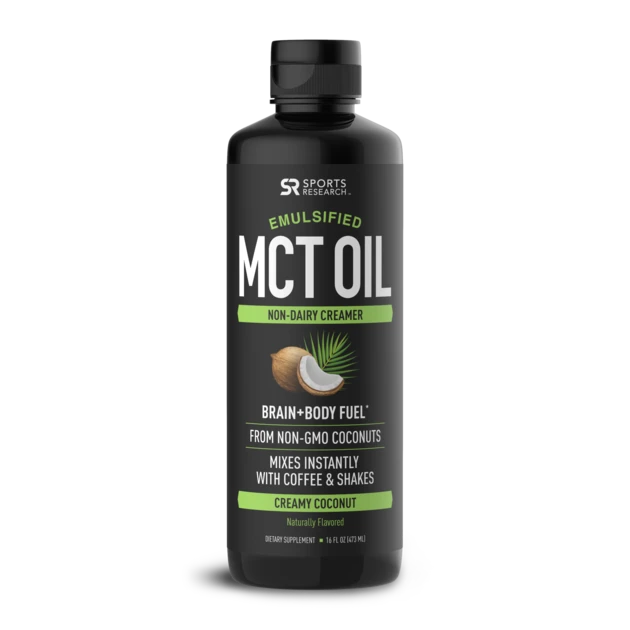 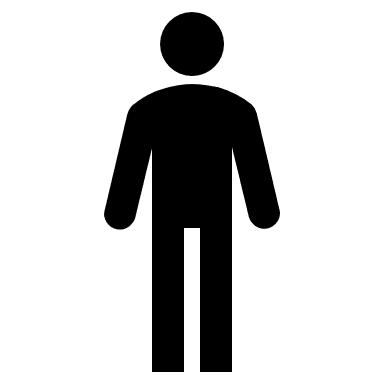 Dělení MK dle obsahu dvojné vazby v řetězci
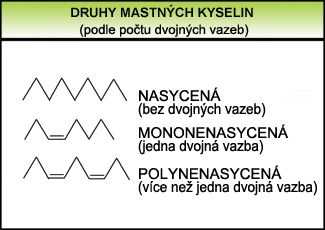 Nasycené mastné kyseliny
Pevná konzistence při pokojových teplotách – máslo, sádlo atp.



Nenasycené mastné kyseliny
Tekutá konzistence při pokojových teplotách – rostlinné oleje
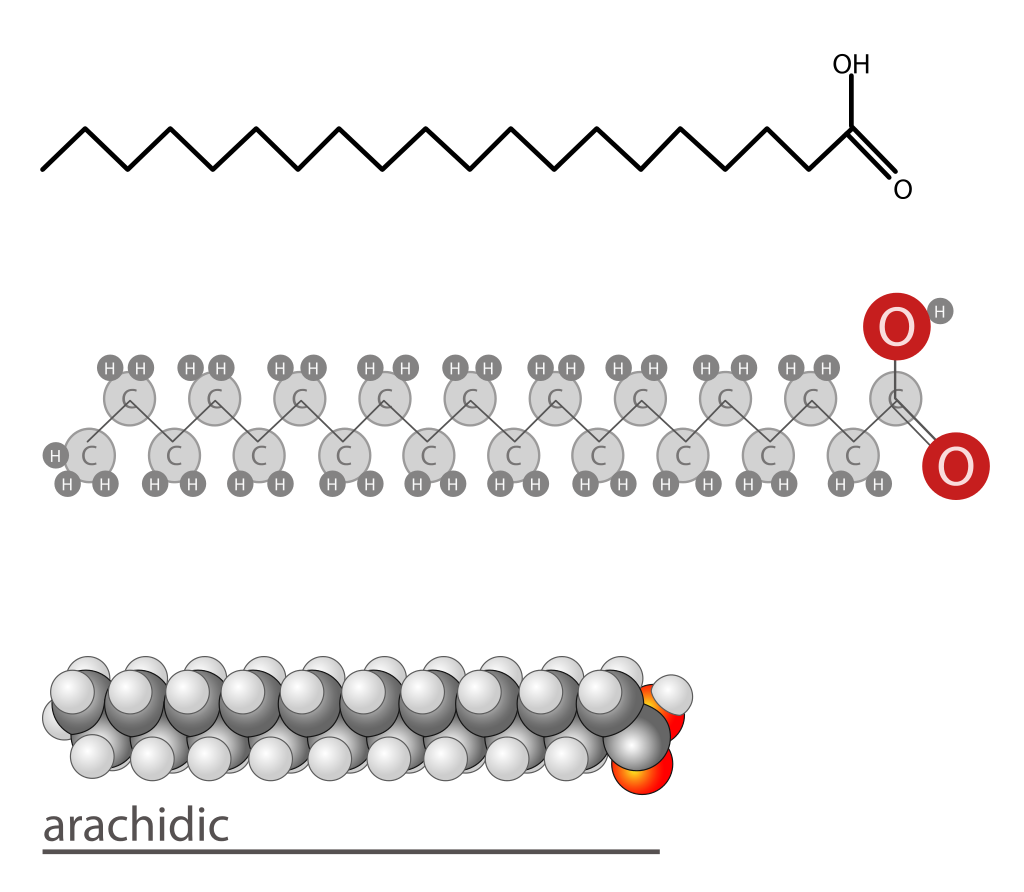 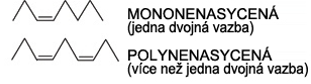 Prostorová konfigurace TAG s obsahem nenasycených MK způsobuje jejich tekutou povahu.
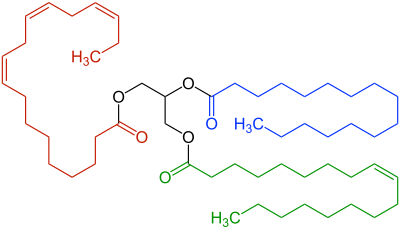 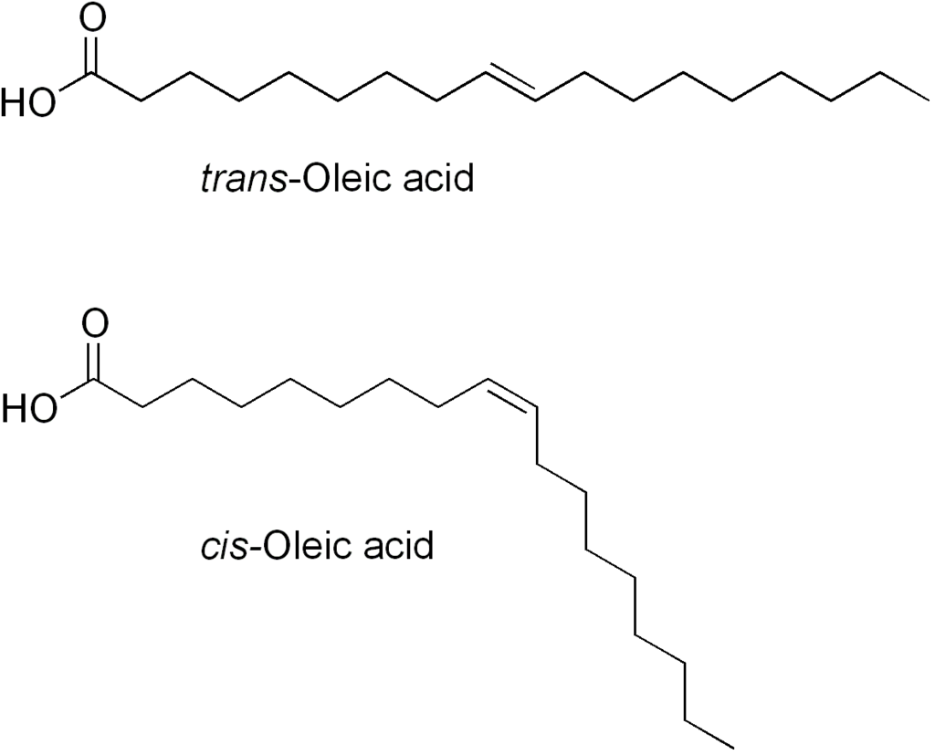 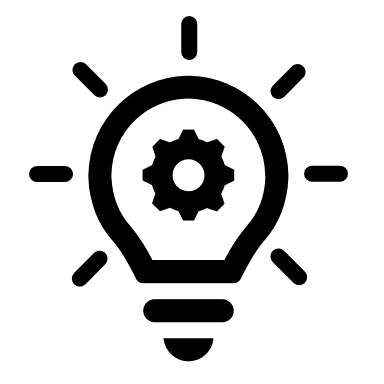 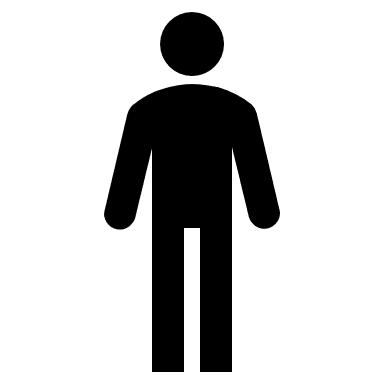 Je potřeba si uvědomit, že jedna molekula TAG neobsahuje pouze jeden typ MK. Jak je možné vidět na obrázku níže, jedna molekula TAG může obsahovat 3 různé MK. V praxi tedy neznamená, že pokud sníme kousek másla, tak sníme pouze a jen nasycené MK. Potraviny obsahují celou MK, pouze některé z nich převažují, a proto poté o některých potravinách hovoříme jako o dobrých zdrojích konkrétního typu MK.
Zdroje MK
Potraviny bohaté na jednotlivé MK dle výskytu dvojné vazby:
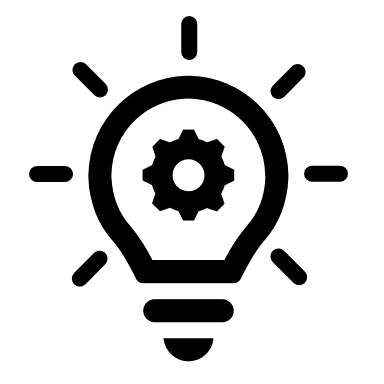 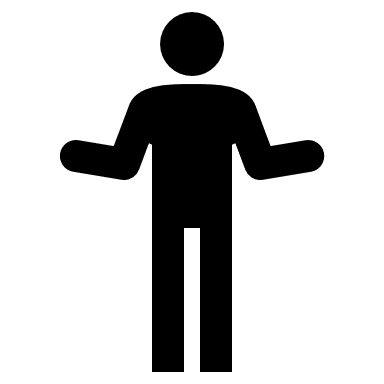 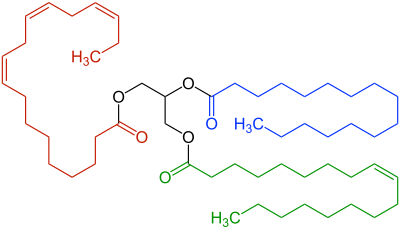 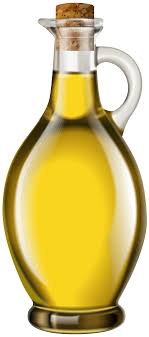 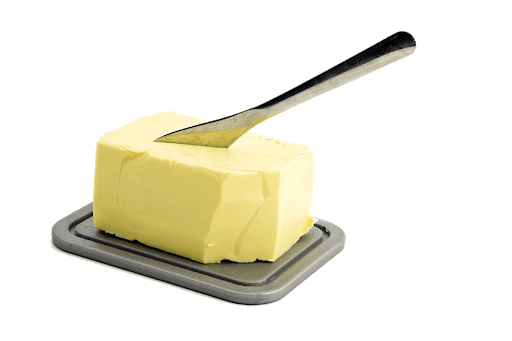 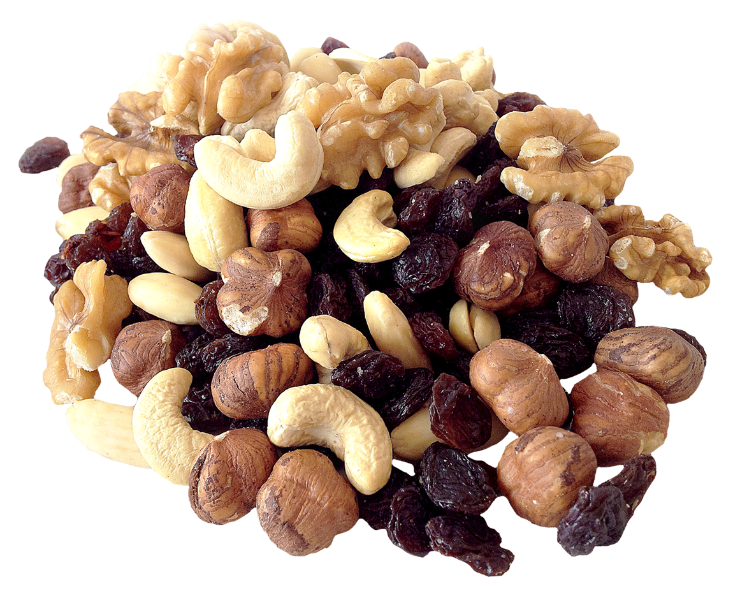 Dělení MK dle umístění dvojné vazby v řetězci
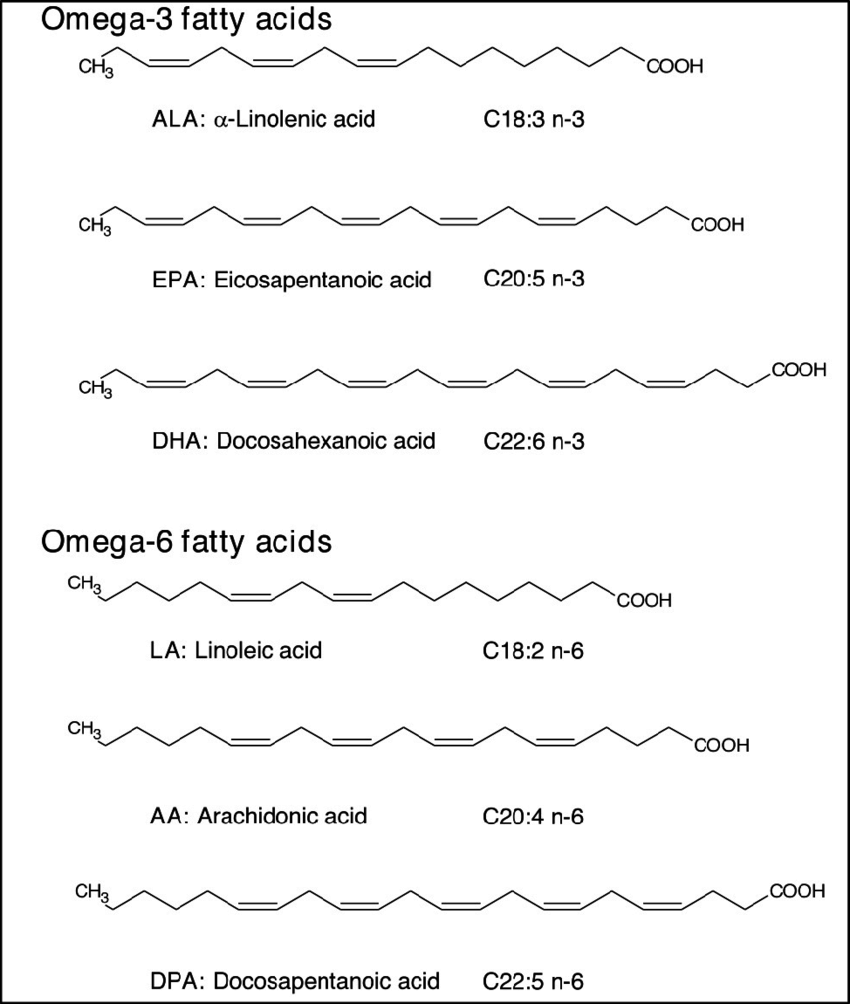 ALA: α-linolenová kyselina
MK je dále možné rozdělit dle umístění první dvojné vazby vůči poslednímu uhlíku v řetězci (omega), proto se dále můžeme setkat s tzv. omega-3, omega-6 či omega-9.
Konzumace některých nenasycených omega-3 a 6 mají pro člověka zásadní význam, jelikož není schopen je syntetizovat z žádné jiné MK a jsou tak pro nás esenciální:
EPA: eikosapentaenová kyselina
Esenciální MK, které si člověk nedokáže syntetizovat a jejich příjem je tedy podmíněn stravou!
DHA: dokosahexaenová kyselina
LA: linolová kyselina
AA: arachidonová kyselina
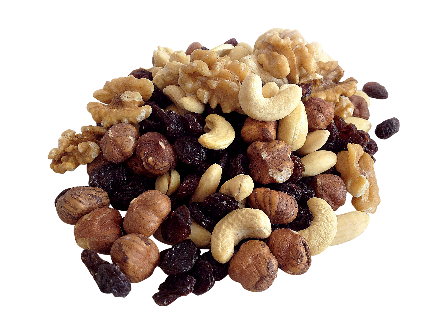 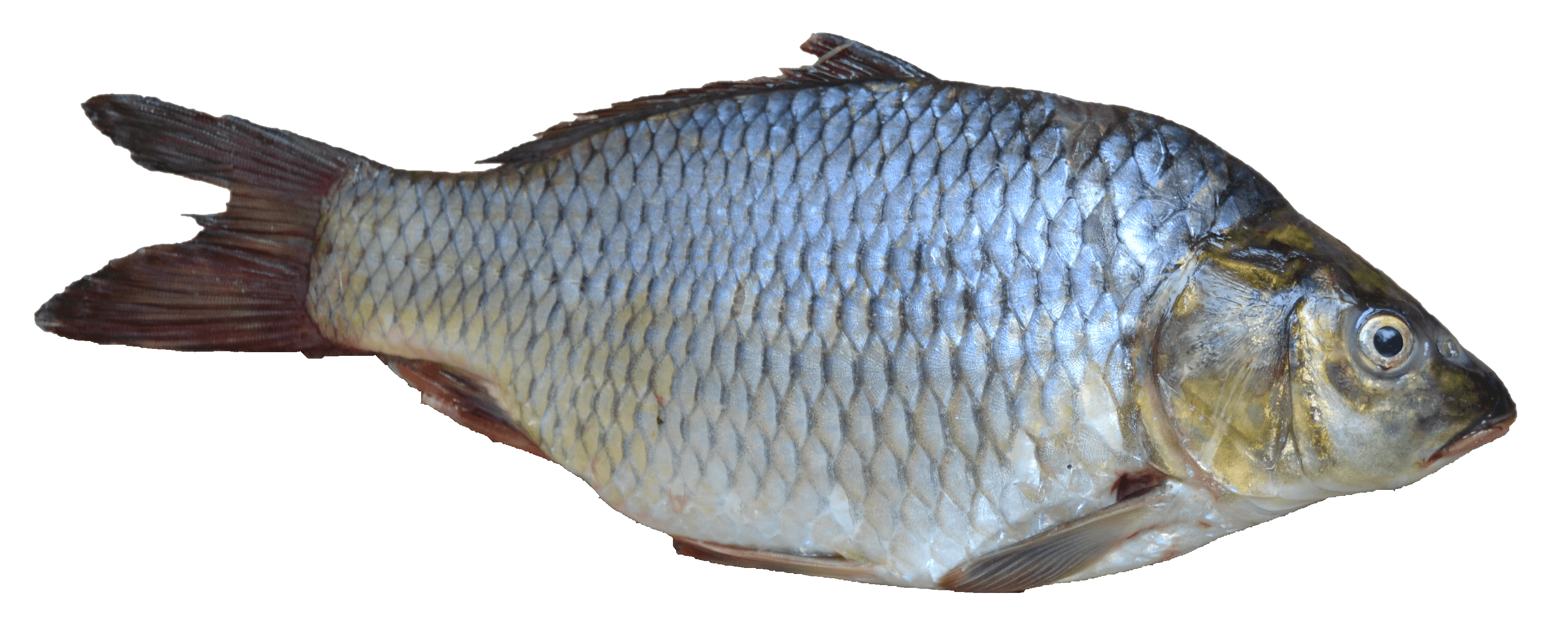 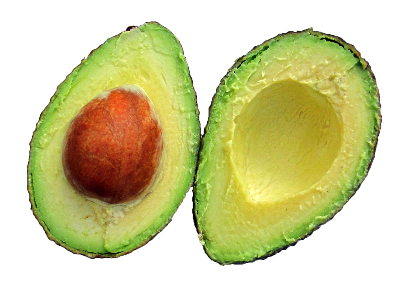 DPA: dokosapentaenová kyselina
Prostorová konfigurace MKPro nadšence!
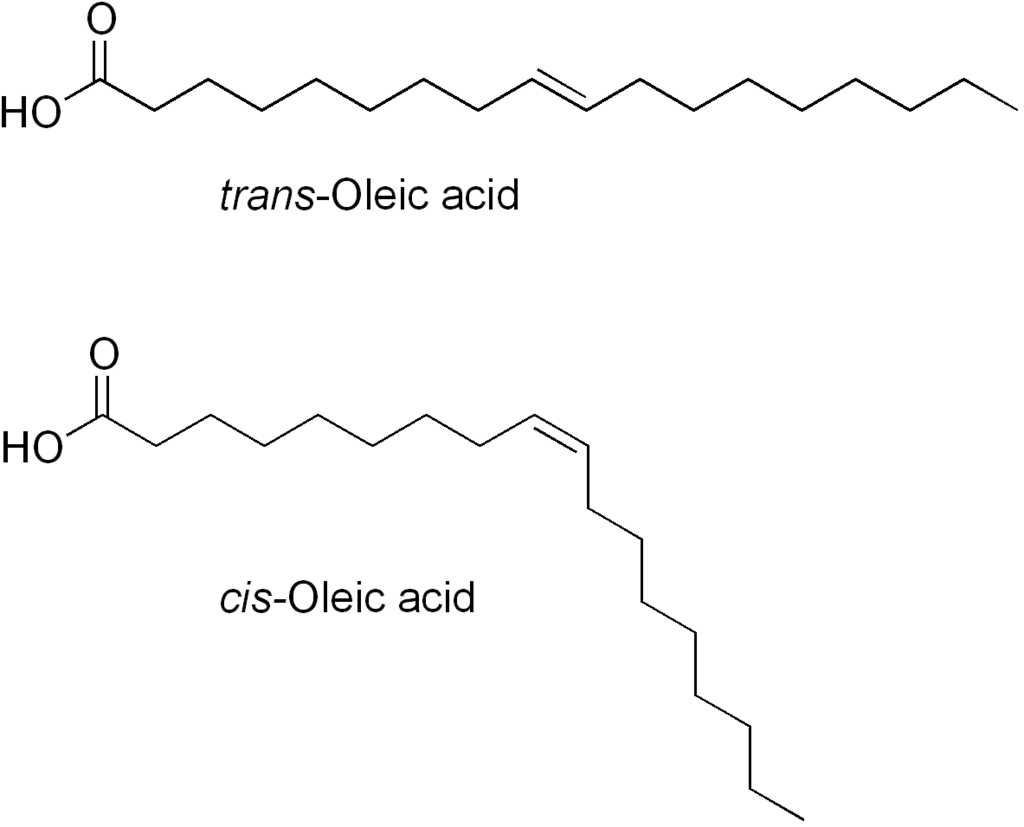 S umístěním dvojné vazby v řetězci souvisí i následná prostorová konfigurace molekuly (cis a trans). Ta má následně vliv na konzistenci výsledného TAG, ale také na zdraví člověka.
Konfigurace nenasycených MK trans je spojována se zvýšeným kardiovaskulárním rizikem díky zvyšování hladin LDL cholesterolu!
Nevhodný proces ztužování tuku či vystavení příliš vysoké teplotě
Energetická denzita potravin„Hustota E ve 100 g potraviny“
Energetická denzita přímo souvisí s obsahem energeticky bohatých živin. Tuky jakožto nejlepší zdroj E proto navyšují energetickou denzitu dané potraviny. Čím koncentrovanější zdroj tuku, tím vyšší denzita. Potravina s nejvyšším obsahem E proto budou oleje či například sádlo, kde obsah tuku v potravině dosahuje 100 %.
100 g oleje … obsah tuku 100 g … 900 kcal/100 g

Nízká denzita – Velký objem	   Delší trávení a tedy postupné uvolňování energie do krve	      Stabilní hladina glykémie a volných mastných kyselin = Delší pocit nasycení.
Vysoká denzita – Malý objem           Vysoká koncentrace E
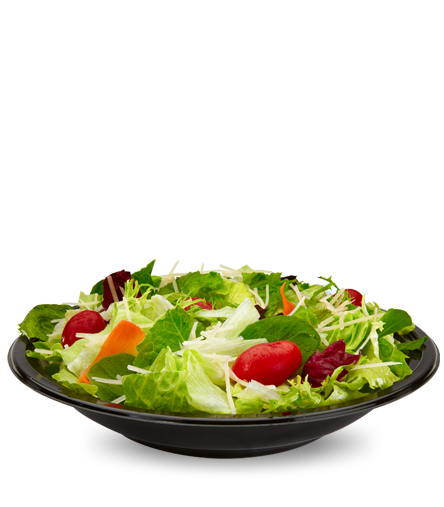 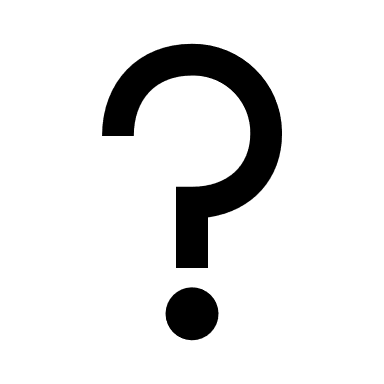 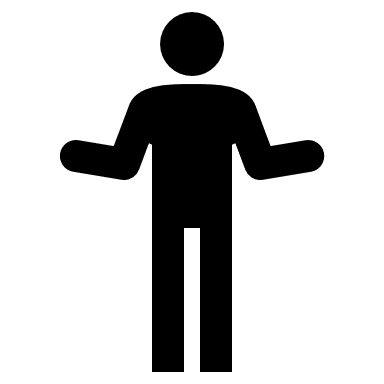 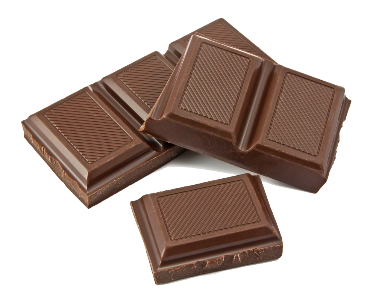 Energetická denzita potravin„Hustota E ve 100 g potraviny“
Na příkladném srovnání dvou potravin se podívejte zejména na rozdíl v gramáži. Při stejném E obsahu se objem stravy velmi liší:




Energetická denzita je problematická zejména u dětí či u populace, která je inaktivní. Konzumací čokolády přijme člověk velké množství E bez toho aniž by se cítil sytý (žaludek nevyšle signál mozku). U dětí, které se budou stravovat zejména těmito potravinami pak vysoce převyšují energetický příjem v kontextu hmotnosti (kcal/kg). Což může z dlouhodobého hlediska vést ke zvyšování hmotnosti a podílu tukové tkáně.
Naopak sníst téměř půl kilovou bagetu už bude znamenat značné nasycení. Pokud člověk sní poloviční porci bagety, přijme poloviční množství energie, ale jeho pocit sytosti bude výrazně vyšší v porovnání s čokoládou.
Energetická denzita potravin„Hustota E ve 100 g potraviny“
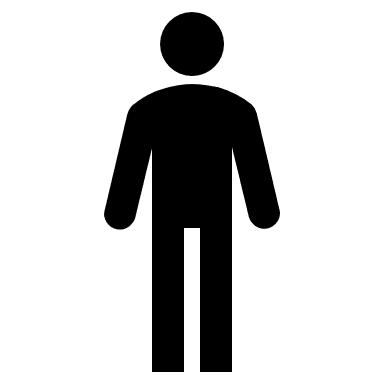 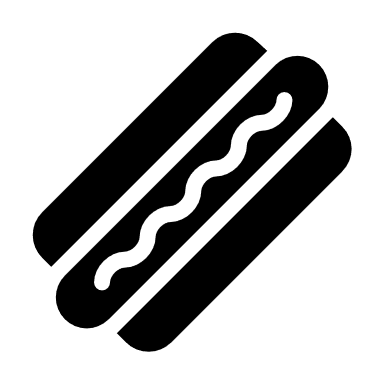 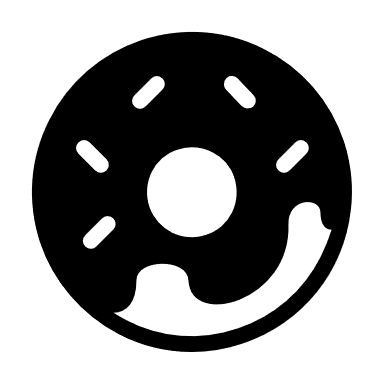 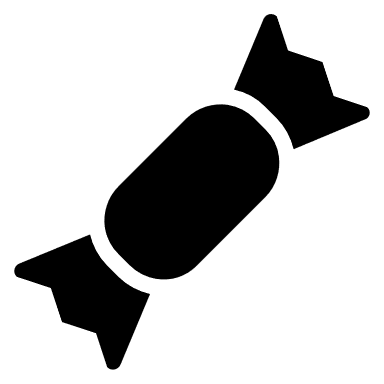 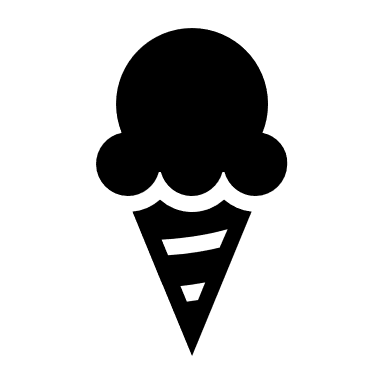 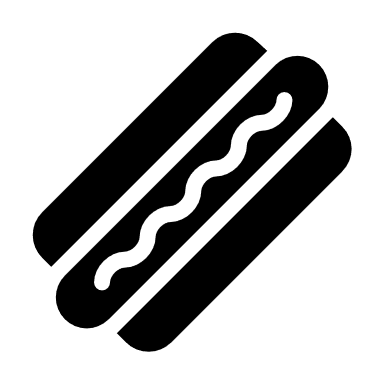 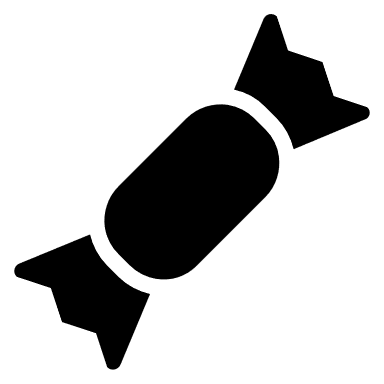 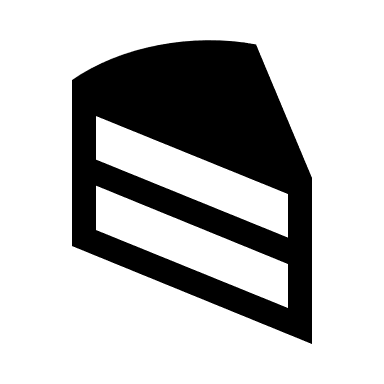 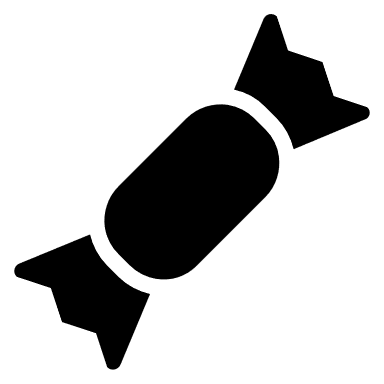 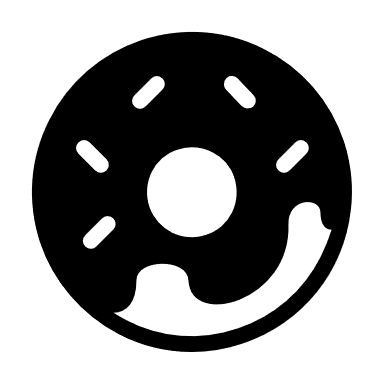 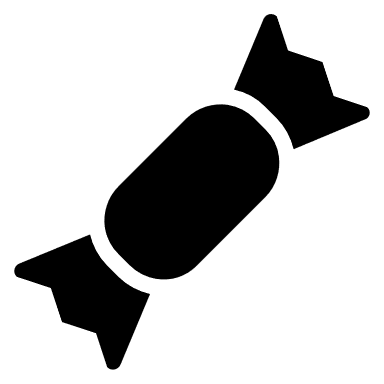 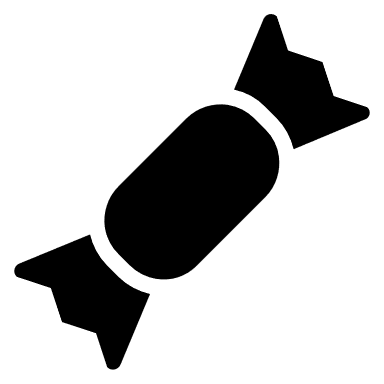 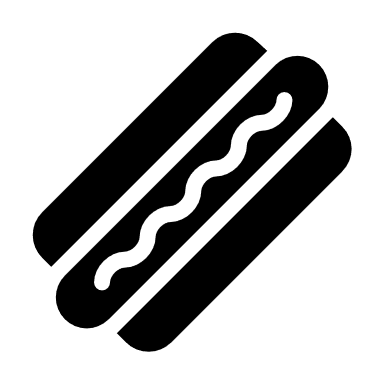 Obsah E vs Objem stravy


Pocit nasycení a uspokojení
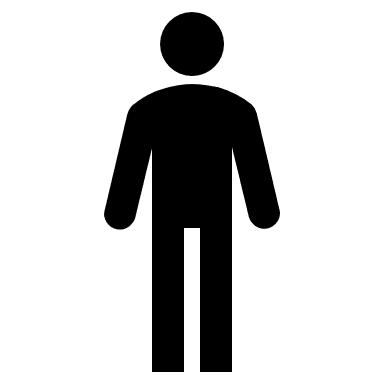 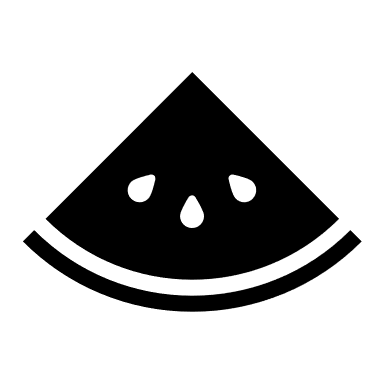 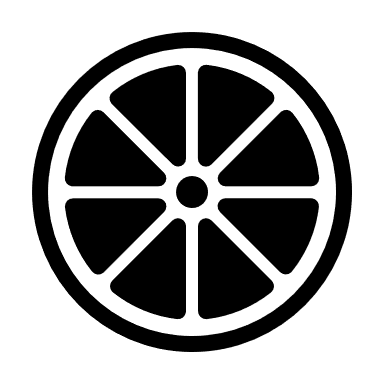 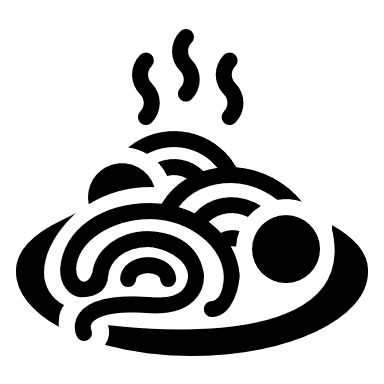 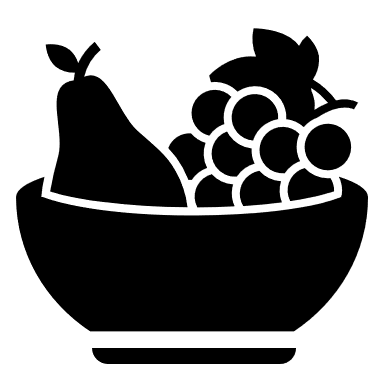 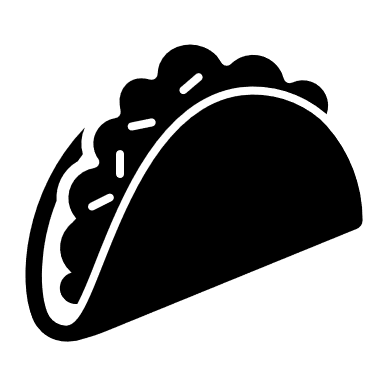 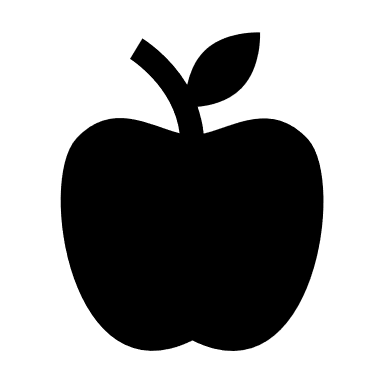 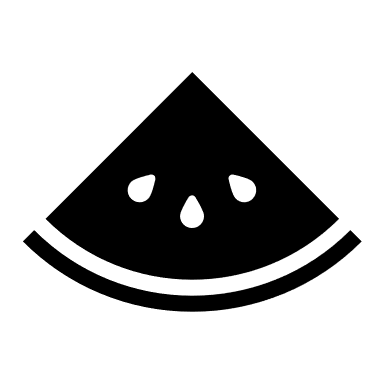 Úkol k týdnu (23.-29. 3.)
Důkladně si prosím prostudujte materiály k makroživinám. Udělejte si výpisky. Podívejte se znova na videa. 
Pokud Vám cokoli není jasné, pak sepište své dotazy do textového dokumentu a pošlete na můj školní e-mail. Dotazy se pokusím zodpovědět na dálku.
hlinsky.tomas@mail.muni.cz